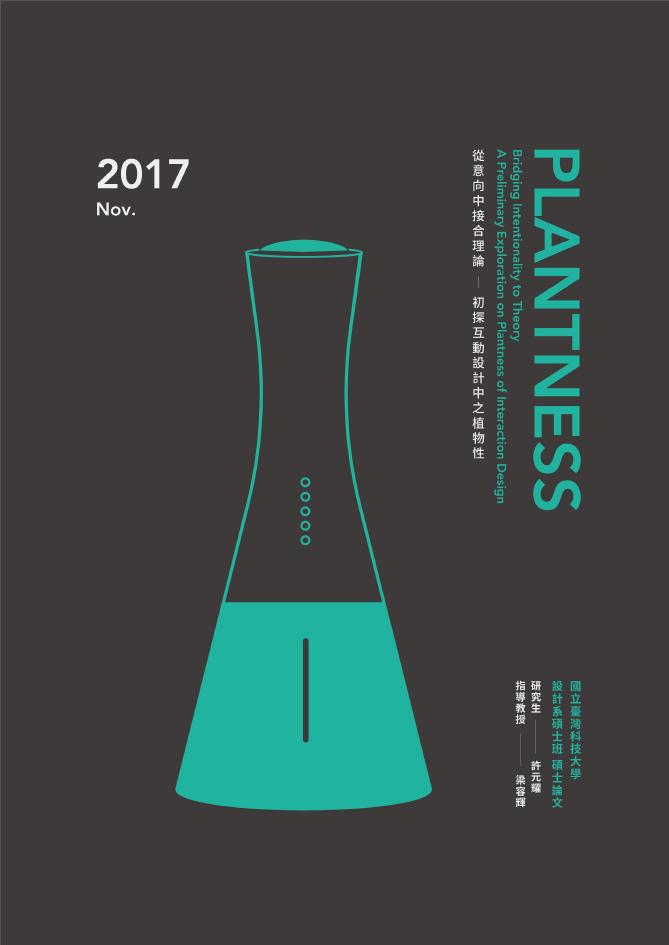 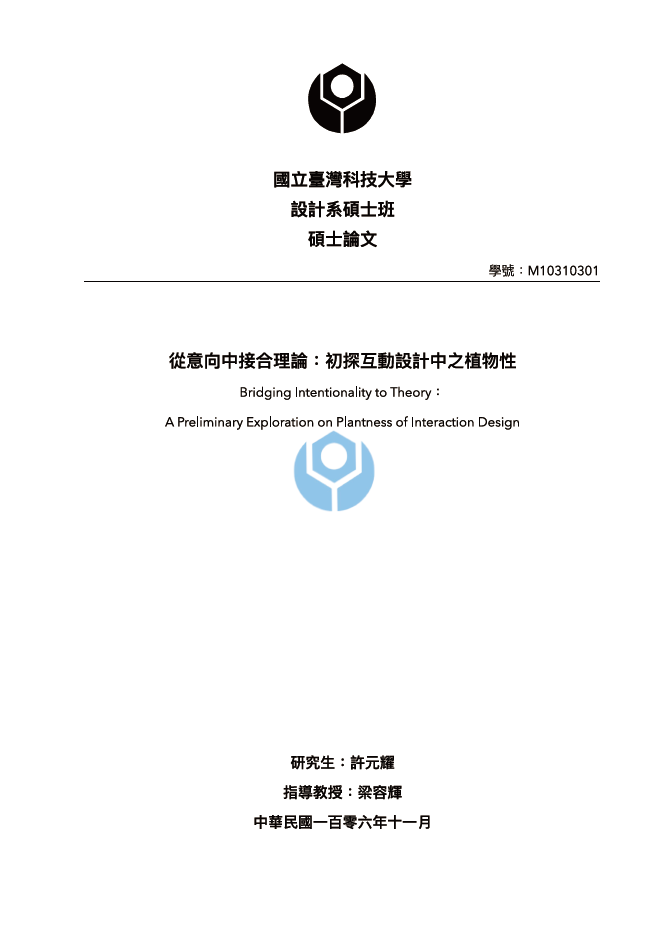 摘要內容分解
[Speaker Notes: 1.1不同於Human-Centered Design, 物不再僅為了滿足人的需求而存在，可獨立存在
1.2 James Pierce(2009)人與技術之間的類他關係（Alterty Relations）技術物成為獨立與人類之外的存在物
Van Allen(2013) 泛靈論（Animism萬物皆有靈）作為互動設計隱喻，體現物件的自主性
物聯網所具有的能動性展出一系列頻譜：物聯網+自動運算，目前多數設計物著重展現動物性、人類行為的主體性呈現，體現物如同人或動物的設計，具有較高能動性
1.3 Plantness 植物實際也潛藏了一種能動性低限的主體感受，至此本研究欲探究互動設計種植物的能動：植物性作為此波本體語彙中高能動性的平衡與高度涉身參與（Highly Engaged）的解消（Detox）.
【不處理的問題：將現實植物賦能/仿生】我們僅能知道自己所經驗的事物
3個本研究探討之目標
The Spectrum of Artifact Agency(設計物能動性光譜)]
研究動機（Introduction）
1.1 不同於Human-Centered Design, 物不再僅為了滿足人的需求而存在，可獨立存在
1.2 James Pierce(2009)人與技術之間的類他關係（Alterty Relations）技術物成為獨立與人類之外的存在物
Van Allen(2013) 泛靈論（Animism萬物皆有靈）作為互動設計隱喻，體現物件的自主性
物聯網所具有的能動性展出一系列頻譜：物聯網+自動運算，目前多數設計物著重展現動物性、人類行為的主體
性呈現，體現物如同人或動物的設計，具有較高能動性
1.3 Plantness 植物實際也潛藏了一種能動性低限的主體感受，至此本研究欲探究互動設計種植物的能動：植物
性作為此波本體語彙中高能動性的平衡與高度涉身參與（Highly Engaged）的解消（Detox）.
【不處理的問題：將現實植物賦能/仿生】我們僅能知道自己所經驗的事物
（在社会学中，对于人的行为到底是取决于结构还是能动性一直是持续辩论的主题
能动性指的是个人能够独立行动，做出他们自由的选择的能力）
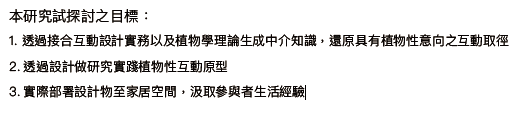 [Speaker Notes: 1.1不同於Human-Centered Design, 物不再僅為了滿足人的需求而存在，可獨立存在
1.2 James Pierce(2009)人與技術之間的類他關係（Alterty Relations）技術物成為獨立與人類之外的存在物
Van Allen(2013) 泛靈論（Animism萬物皆有靈）作為互動設計隱喻，體現物件的自主性
物聯網所具有的能動性展出一系列頻譜：物聯網+自動運算，目前多數設計物著重展現動物性、人類行為的主體性呈現，體現物如同人或動物的設計，具有較高能動性
1.3 Plantness 植物實際也潛藏了一種能動性低限的主體感受，至此本研究欲探究互動設計種植物的能動：植物性作為此波本體語彙中高能動性的平衡與高度涉身參與（Highly Engaged）的解消（Detox）.
【不處理的問題：將現實植物賦能/仿生】我們僅能知道自己所經驗的事物
3個本研究探討之目標
The Spectrum of Artifact Agency(設計物能動性光譜)]
文獻探討 (Related Work)
2.1 OOO （Object Oriented Ontology）
哈曼（Harman，2009）提出的物件導向本體是一種推測哲學（Speculative Philosophy）：物件不再服務于人
的單純使用及優化關係，物能夠擁有獨立於人以外的方式存在。
認為應破除 傳統人作為哲學思想的核心主題的觀念 解除人與物雙方的依附關係
物件導向本體論的實踐：思辨實在論（Speculative Realism）
2.2物的能動性分類（3種）
Collector 感測、搜集數據，信息處理--測量和視覺化部分人類感知所無法處理的數據
Actor 根據使用者行為或其他產品行為自主運作，搜集數據並予以回應--物件透過物聯網來模仿感性的特質來為
自己創造身份
Creator 預示近未來可能發生制場景 產品本身將成為創造未來性的角色 如AI--以製造能夠擁有自我意識的機器、
人為目標，機器人能夠透過本身的預測與統合，讓自身獲得新的開發
【Collector或許更接近於本研究所欲探索的植物意向，然而此研究中並未明確提及體現主體性之方式，植物雖
然擁有低限的能動性，但同時也具有隱微的主體感受】
[Speaker Notes: 1.1不同於Human-Centered Design, 物不再僅為了滿足人的需求而存在，可獨立存在
1.2 James Pierce(2009)人與技術之間的類他關係（Alterty Relations）技術物成為獨立與人類之外的存在物
Van Allen(2013) 泛靈論（Animism萬物皆有靈）作為互動設計隱喻，體現物件的自主性
物聯網所具有的能動性展出一系列頻譜：物聯網+自動運算，目前多數設計物著重展現動物性、人類行為的主體性呈現，體現物如同人或動物的設計，具有較高能動性
1.3 Plantness 植物實際也潛藏了一種能動性低限的主體感受，至此本研究欲探究互動設計種植物的能動：植物性作為此波本體語彙中高能動性的平衡與高度涉身參與（Highly Engaged）的解消（Detox）.
【不處理的問題：將現實植物賦能/仿生】我們僅能知道自己所經驗的事物
3個本研究探討之目標
The Spectrum of Artifact Agency(設計物能動性光譜)]
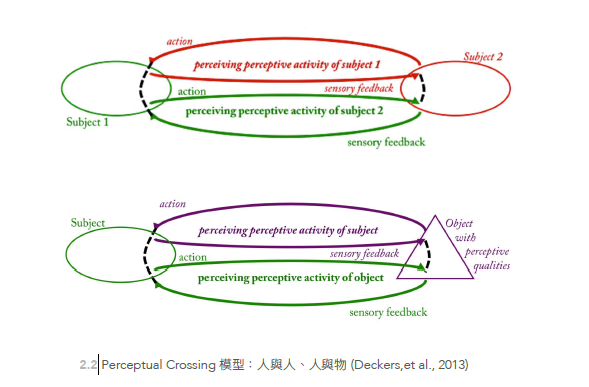 文獻探討(Related Work)
2.3知覺交錯Perceptual crossing
他們將此架構中的其中一方的主體替換為物，透過互動技術還原此感知交
錯的模型（裝置的三種燈光行為來理解感知交錯將如何被體現-Following跟
隨\Active主動\Explorative探索）構架中的四條軸線越完整 可能就越趨向于
活物 適度的切斷部分軸線或許能降低物的能動性感受，【將這個作為探索
植物性的取經】
2.4 慢科技 將日常工具外觀做得複雜 延長使用者對其理解所需要的時間 體
會科技的本質使用者必須放慢步伐來理解并詮釋其運作 慢科技透過簡單素
材以及複雜型（Complexity of form）呈現，並透過部署于日常生活，刺激
我們反思、聯想、關心科技的本質
【慢科技透過放大時間性的存在，著重於緩慢的理解與相處。。。透過延
長的反饋來加以反思互動者與物件間之關聯。此一時間的素材也將成為探
索植物性意向的重點工作之一，透過時序形式（Temporal Form）來體現
屬於植物性的能動性】
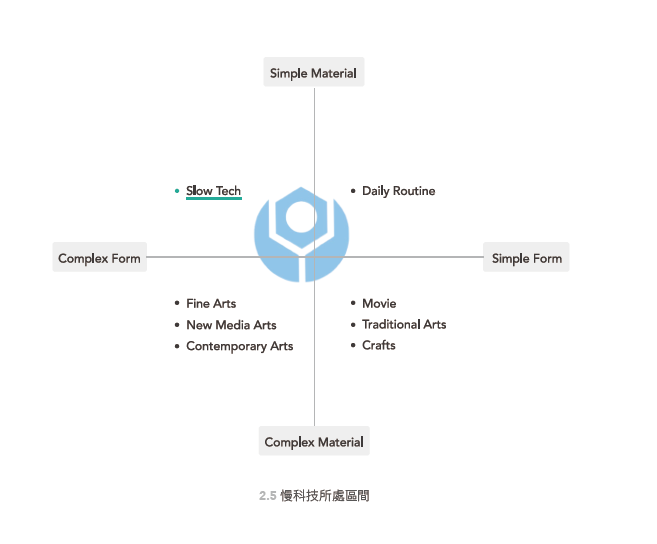 [Speaker Notes: 1.1不同於Human-Centered Design, 物不再僅為了滿足人的需求而存在，可獨立存在
1.2 James Pierce(2009)人與技術之間的類他關係（Alterty Relations）技術物成為獨立與人類之外的存在物
Van Allen(2013) 泛靈論（Animism萬物皆有靈）作為互動設計隱喻，體現物件的自主性
物聯網所具有的能動性展出一系列頻譜：物聯網+自動運算，目前多數設計物著重展現動物性、人類行為的主體性呈現，體現物如同人或動物的設計，具有較高能動性
1.3 Plantness 植物實際也潛藏了一種能動性低限的主體感受，至此本研究欲探究互動設計種植物的能動：植物性作為此波本體語彙中高能動性的平衡與高度涉身參與（Highly Engaged）的解消（Detox）.
【不處理的問題：將現實植物賦能/仿生】我們僅能知道自己所經驗的事物
3個本研究探討之目標
The Spectrum of Artifact Agency(設計物能動性光譜)]
研究方法(Method)

3.1 現象學研究
3.2 接合概念 
3.3 質性研究 
3.4 透過設計做研究 
3.5 設計研究實踐
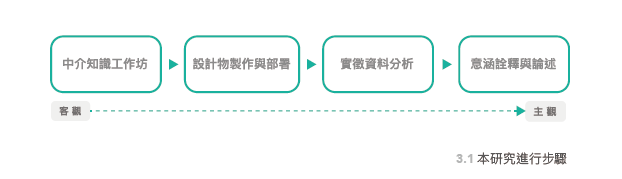 第四章 
植物性之中介知識
（工作坊活動策劃敘述及記錄通過工作坊探尋設計物的植物性，思考（4.6）植物性的體現可能）
第六章
設計物居家部署探索
讓設計物實際介入生活情景
第五章 
植物性互動設計實作
(Speculative Design on Platness)
結合工作坊經驗進行實作,透過設計做研究---植物性印表機
第七章
討論與建議
[Speaker Notes: 第五章p100]
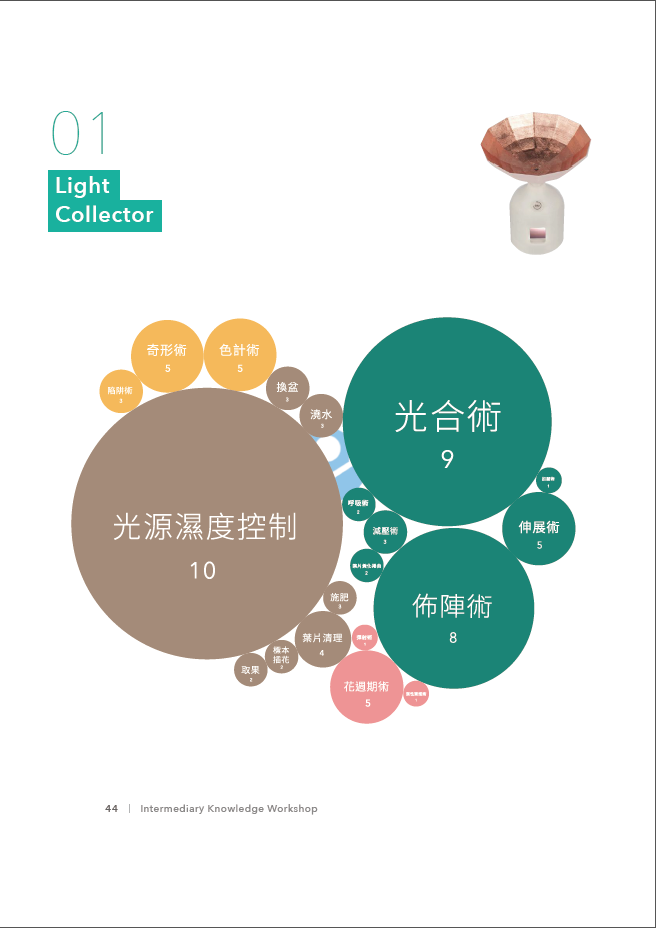 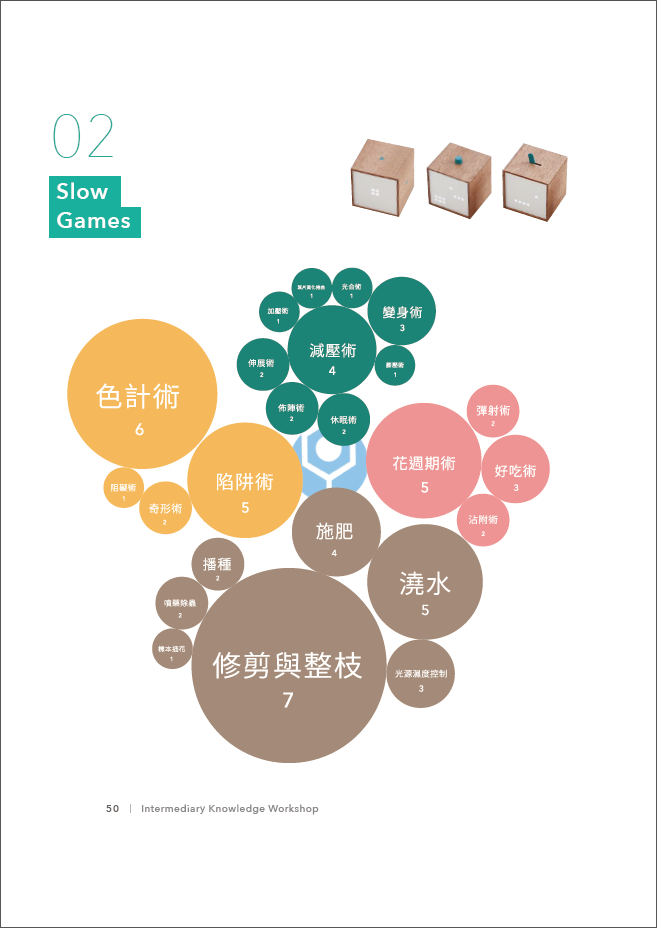 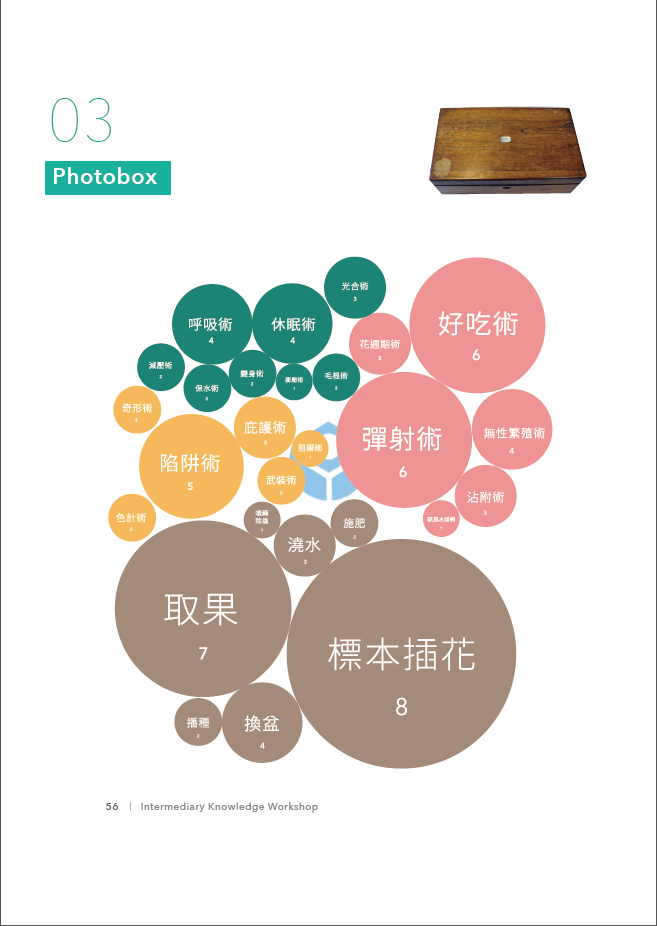 工作坊
以六件與慢科技、寧靜科技、詩意互惠相關的互動設計作品作為
詮釋對象，以植物學名詞（36張植物學名詞小卡，來自植物的魔法（2013）
一書）註記至實際設計物，并通過現象學的詮釋方法，還原出互動設計物中植
物性之理解
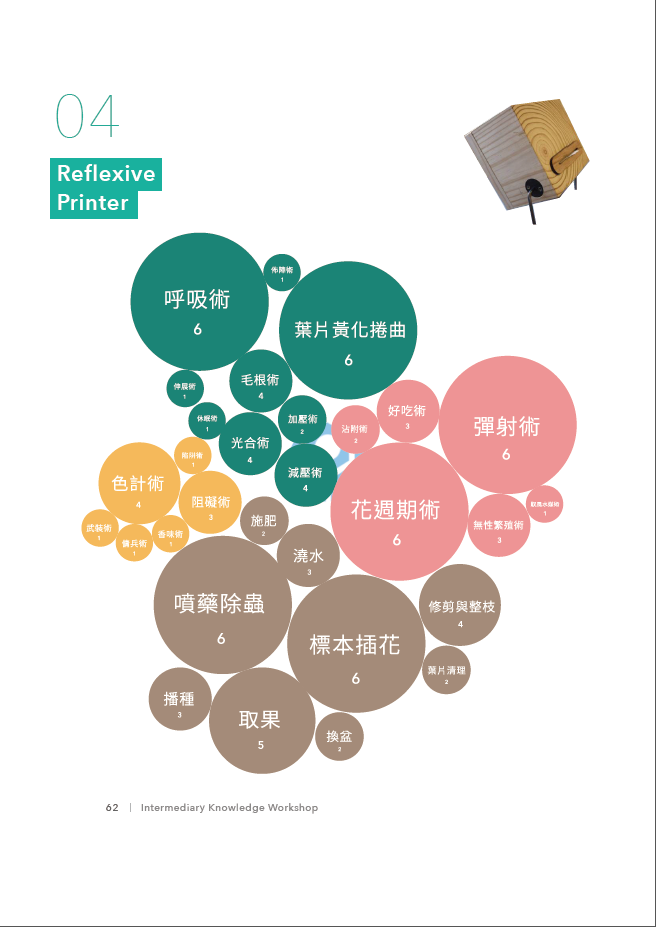 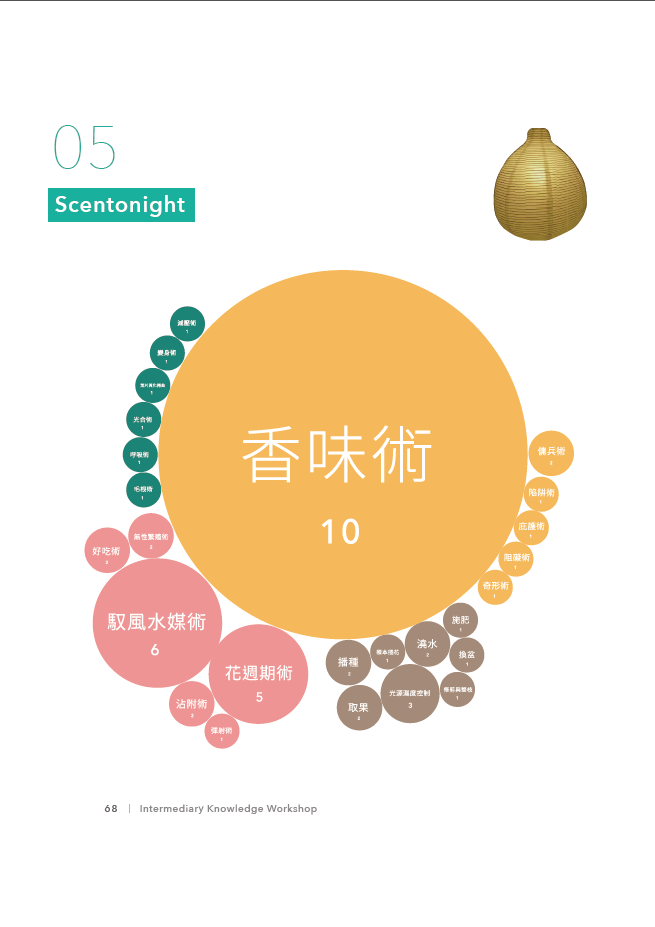 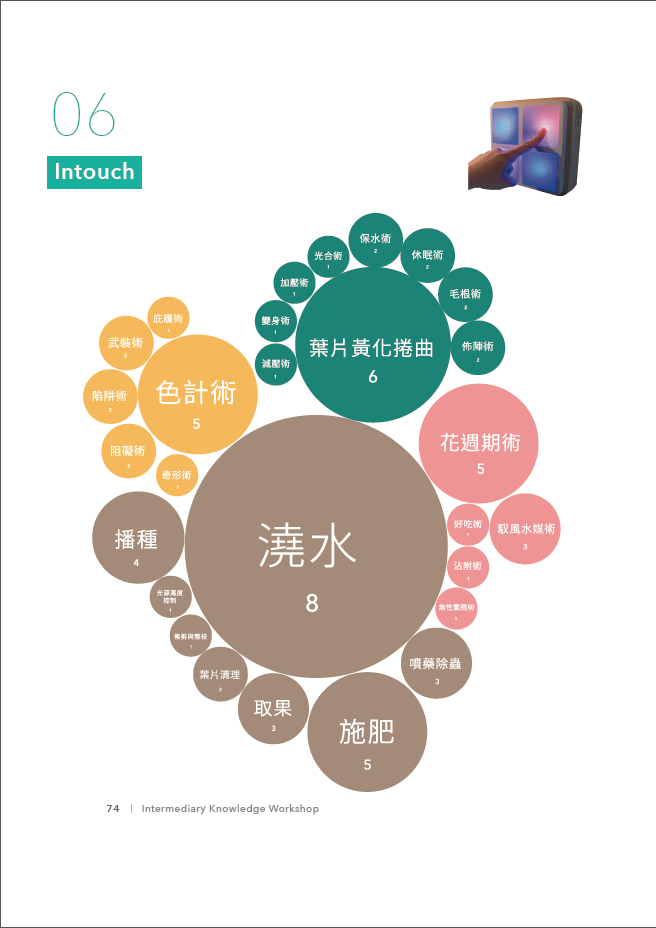 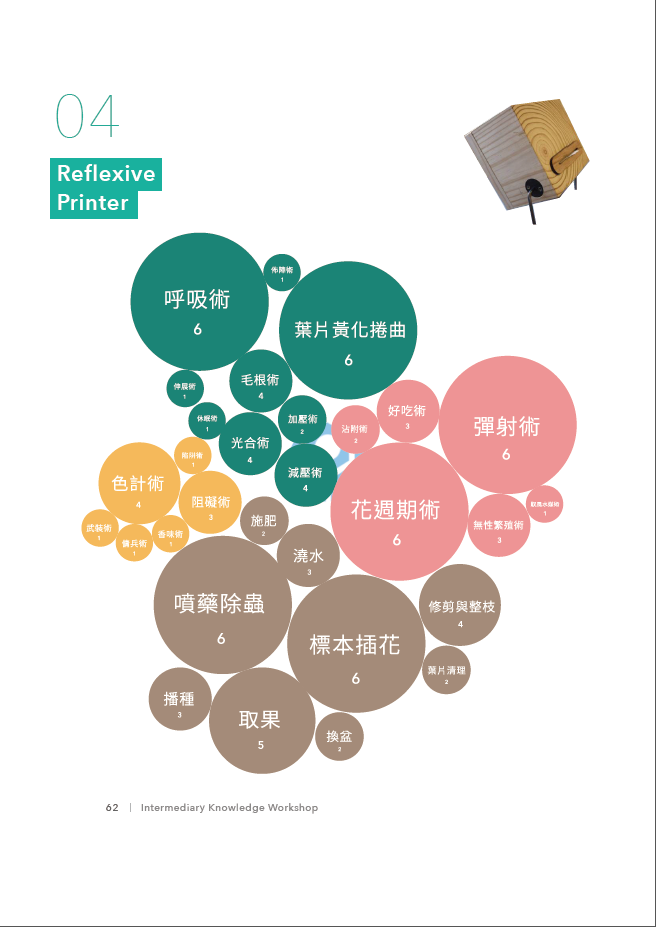 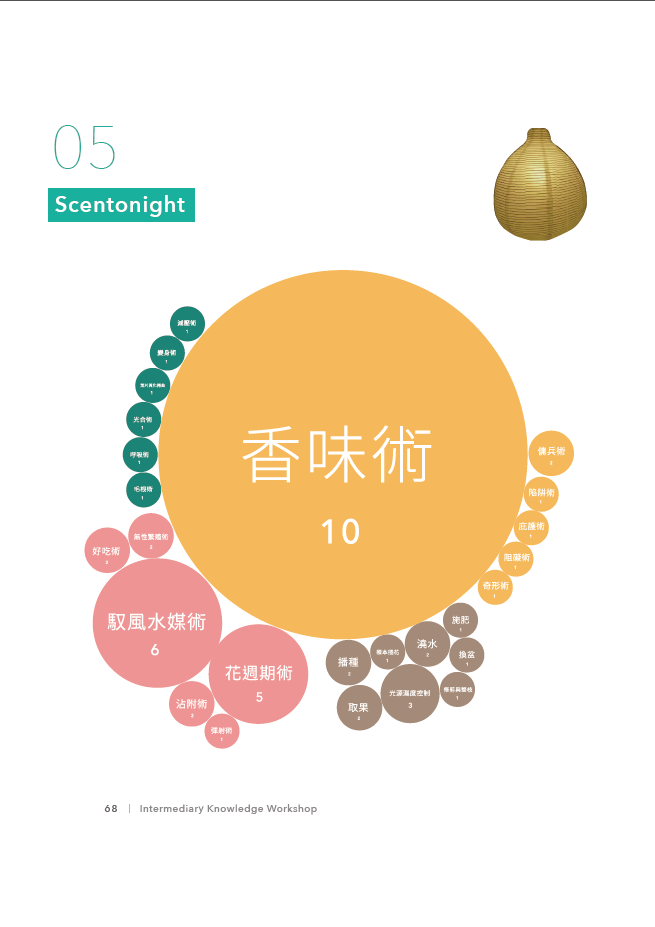 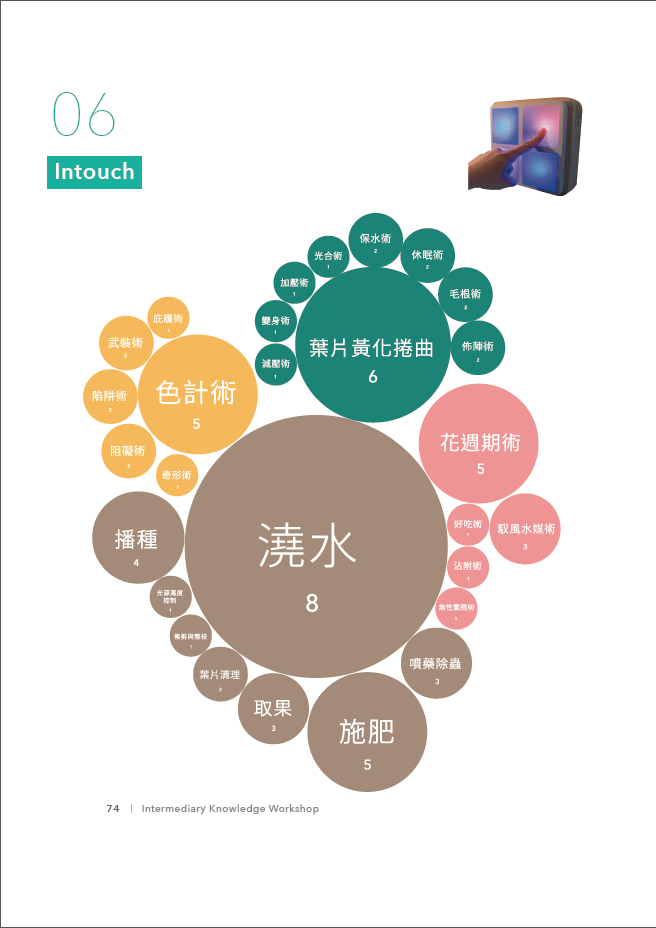 研究方法(Method)

3.1 現象學研究
3.2 接合概念 
3.3 質性研究 
3.4 透過設計做研究 
3.5 設計研究實踐
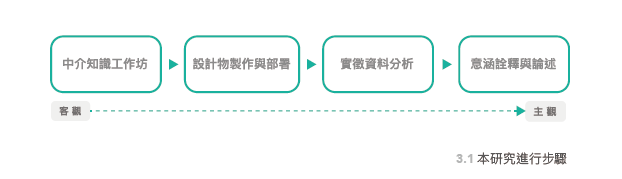 第四章 
植物性之中介知識
（工作坊活動策劃敘述及記錄通過工作坊探尋設計物的植物性，思考（4.6）植物性的體現可能）
第六章
設計物居家部署探索
讓設計物實際介入生活情景
第五章 
植物性互動設計實作
(Speculative Design on Platness)
結合工作坊經驗進行實作,透過設計做研究---植物性印表機
第七章
討論與建議
[Speaker Notes: 第五章p100]
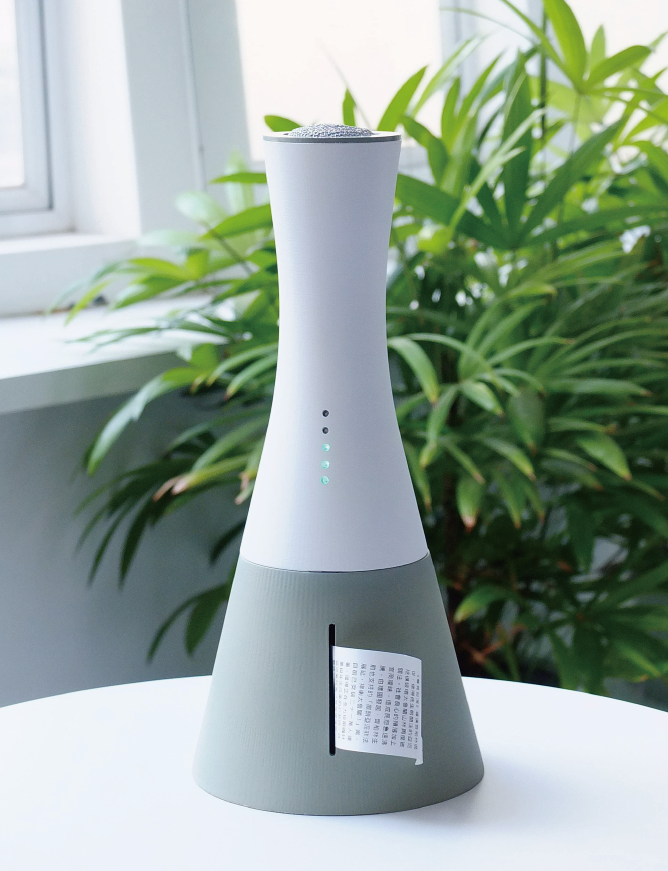 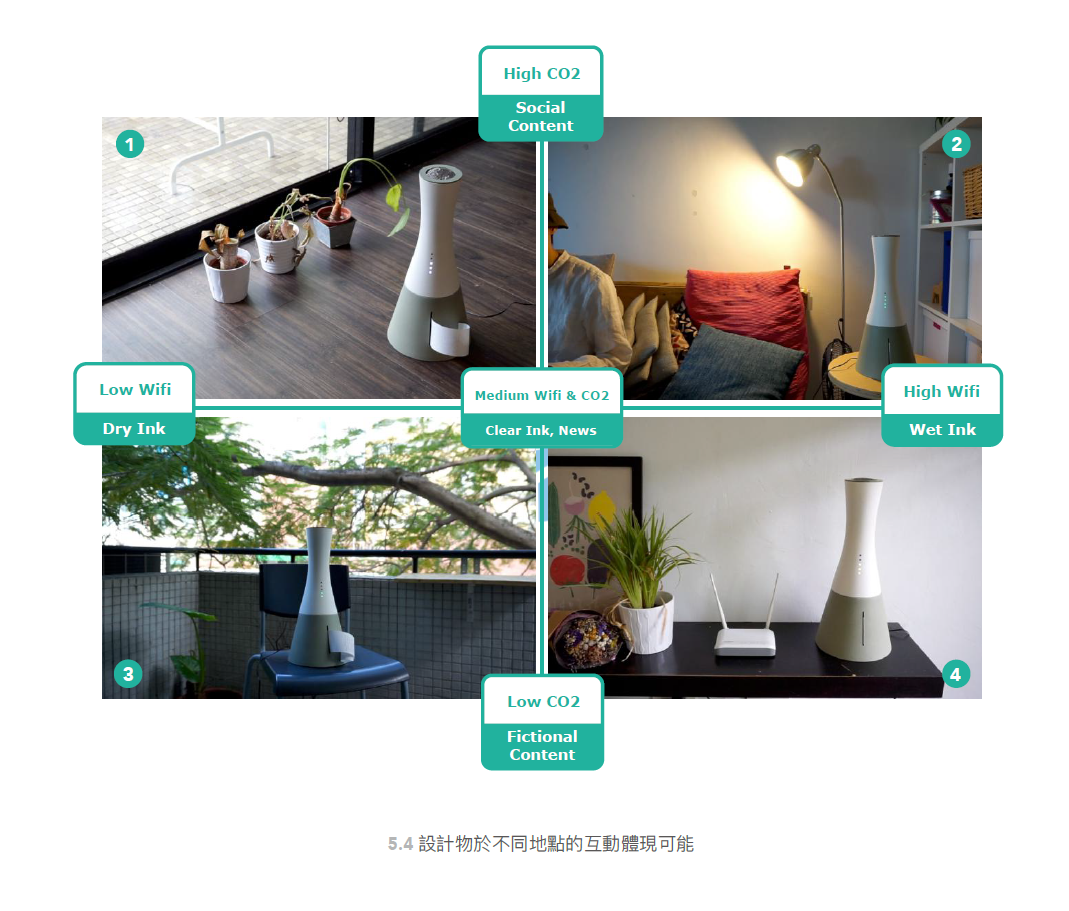 植物性印表機
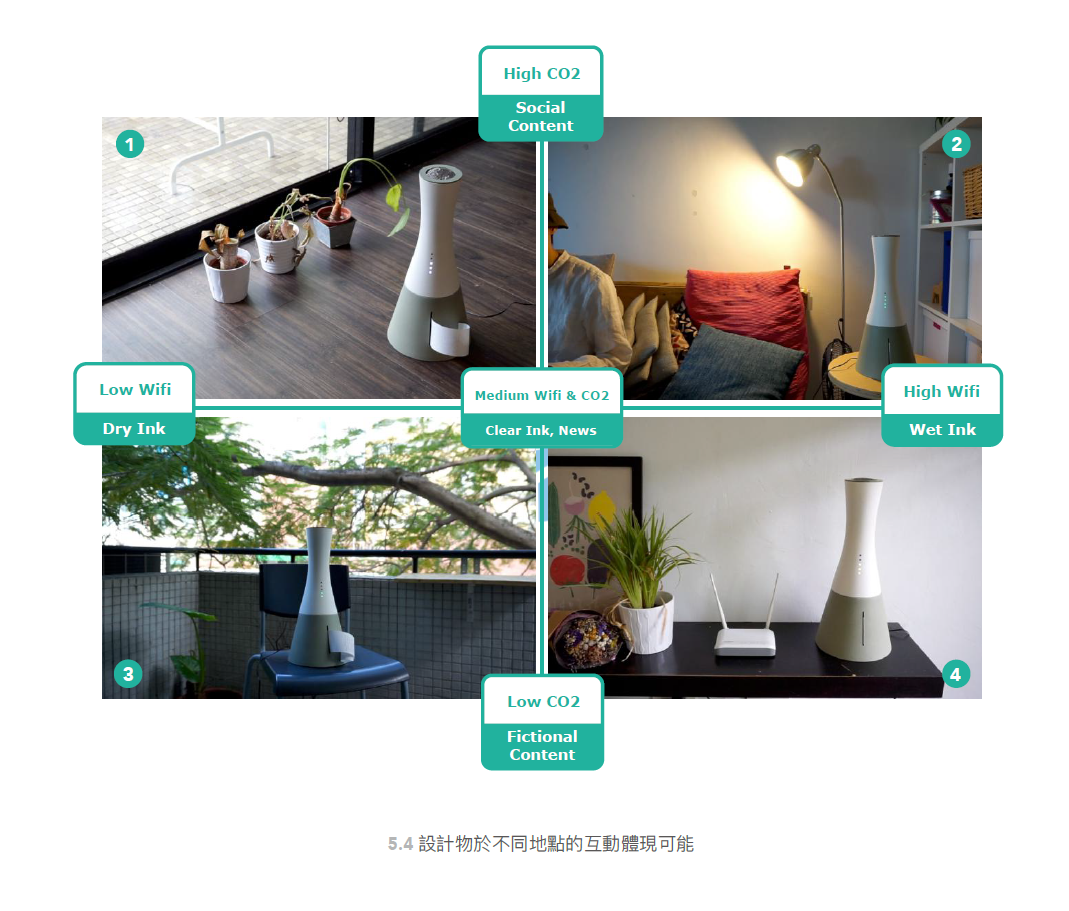 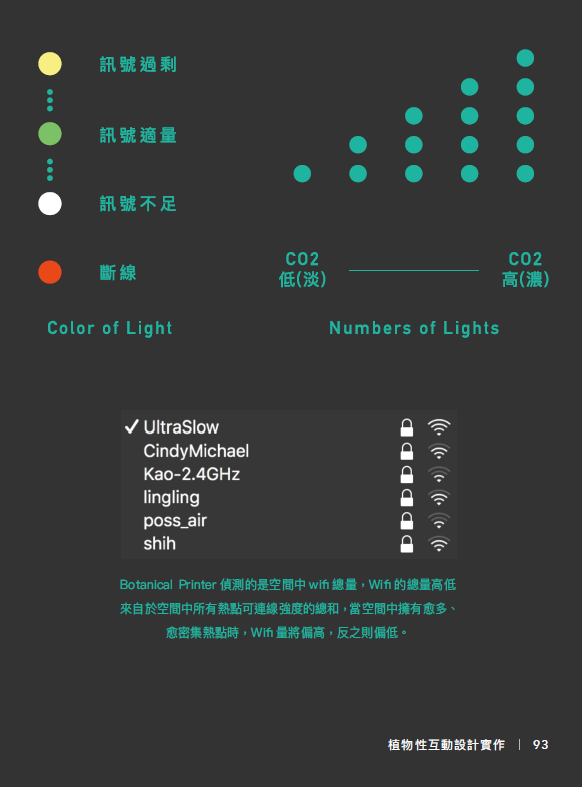 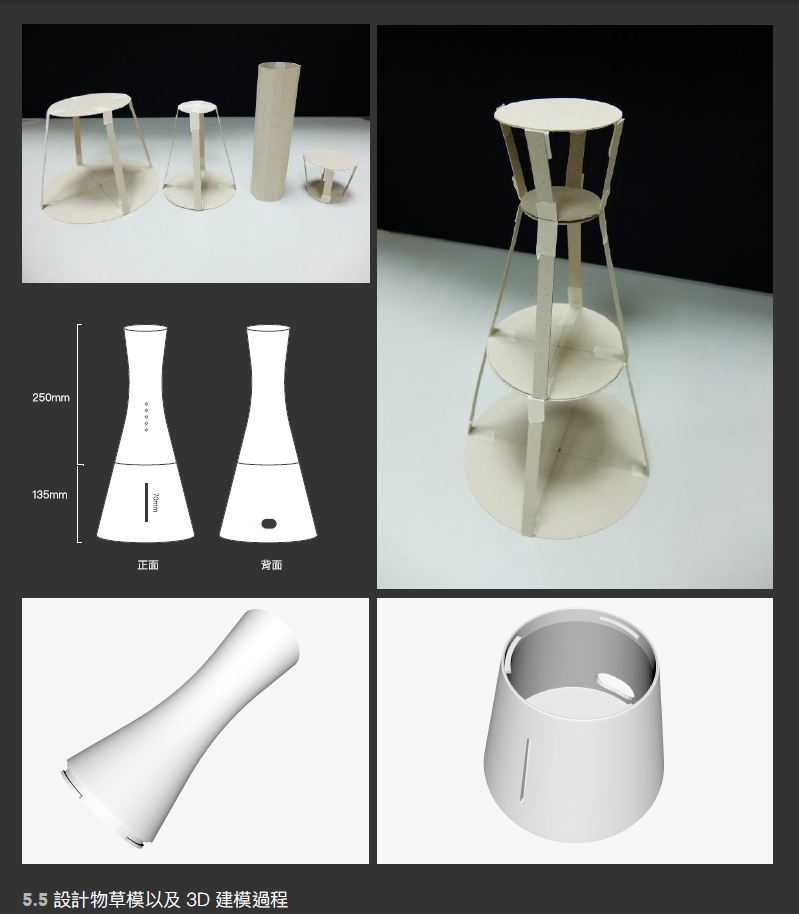 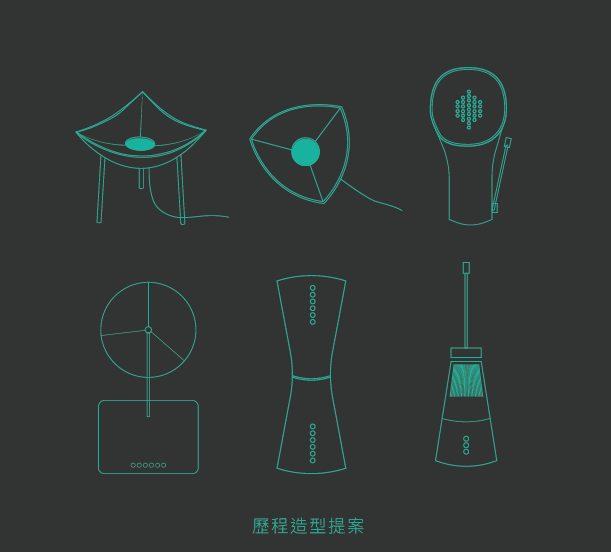 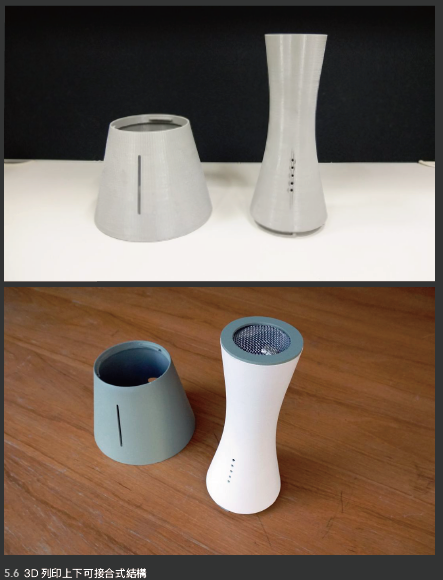 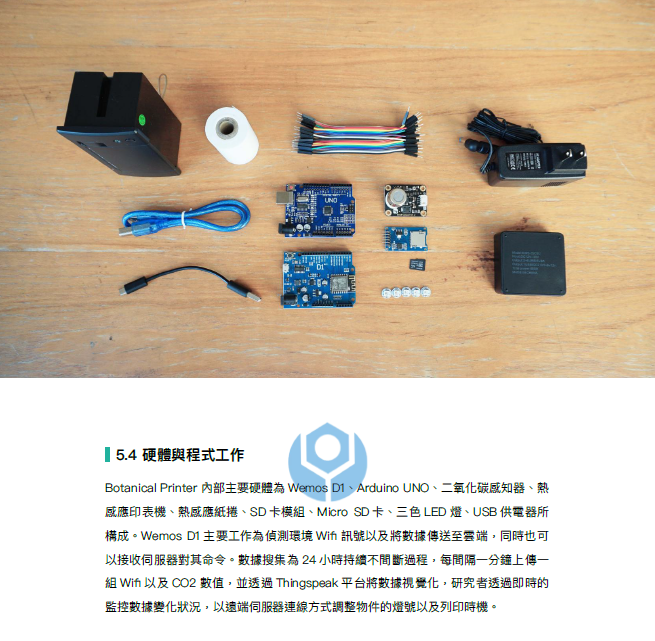 研究方法(Method)

3.1 現象學研究
3.2 接合概念 
3.3 質性研究 
3.4 透過設計做研究 
3.5 設計研究實踐
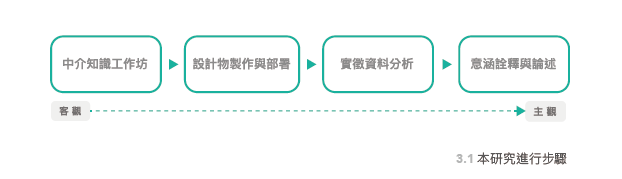 第四章 
植物性之中介知識
（工作坊活動策劃敘述及記錄通過工作坊探尋設計物的植物性，思考（4.6）植物性的體現可能）
第六章
設計物居家部署探索
讓設計物實際介入生活情景
反思何為互動中所產生的植物性
第五章 
植物性互動設計實作
(Speculative Design on Platness)
結合工作坊經驗進行實作,透過設計做研究---植物性印表機
第七章
討論與建議
兩個階段探索的總結
[Speaker Notes: 第五章p100]
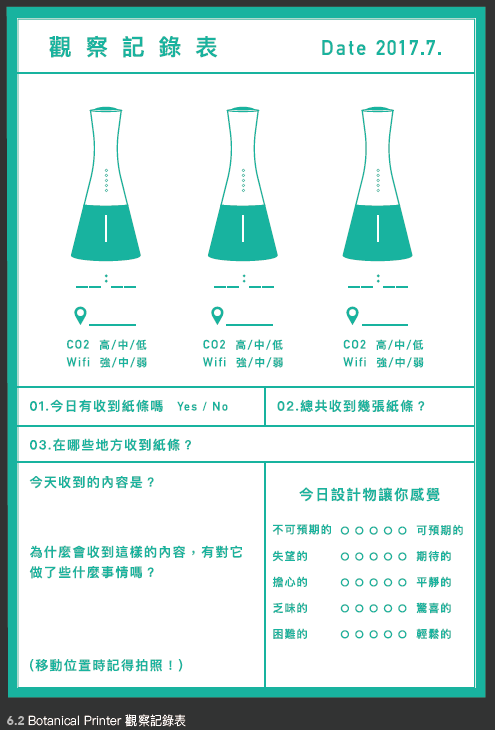 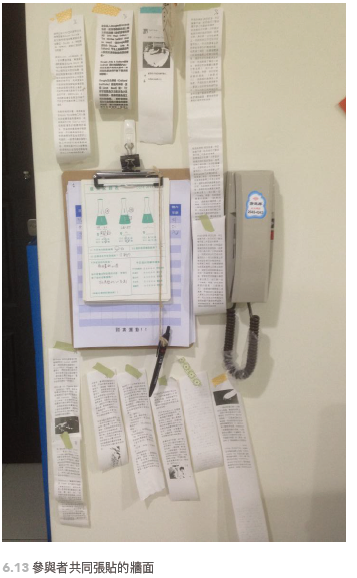 設計物居家部署探索
研究者提供簡易的記錄表供參與者填寫
讓參與者記錄下與設計物互動的經歷
討論與建議
結合參與者訪談結果得出
7.1 中介於撤出以及感知交錯之植物性
7.2 可被感知的撤出與抵抗
7.3 植物的能動性分類
7.4 塊莖理論（Rhizome）
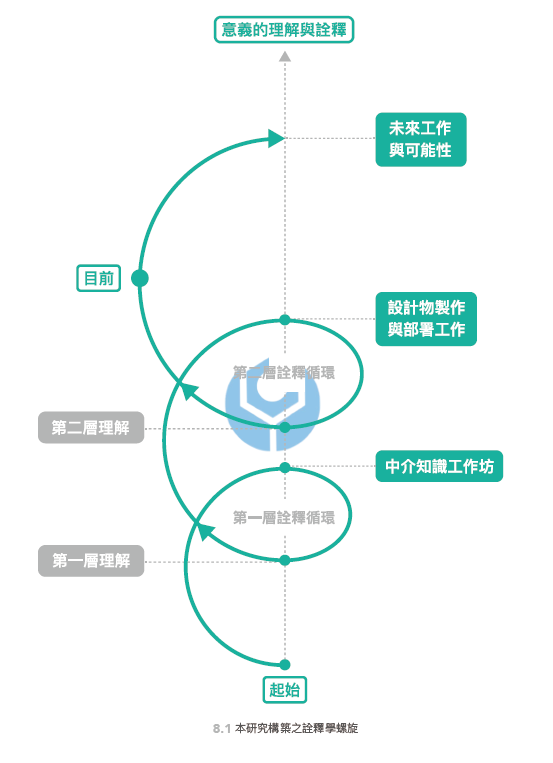 結論（Conclusion）
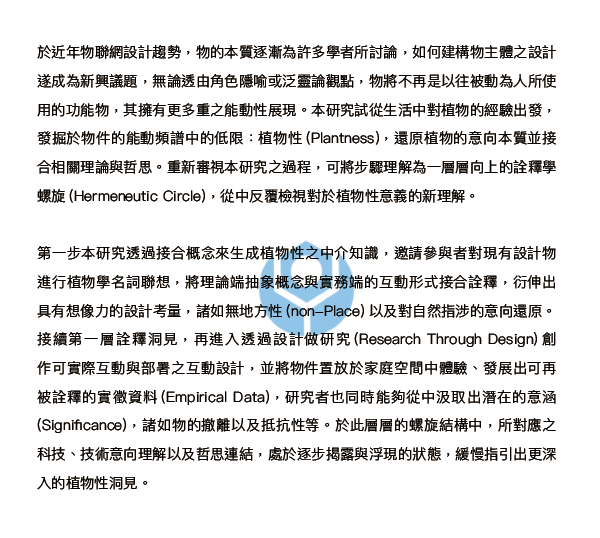